Weed Science Extension
Sarah Lancaster
Background
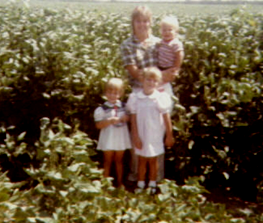 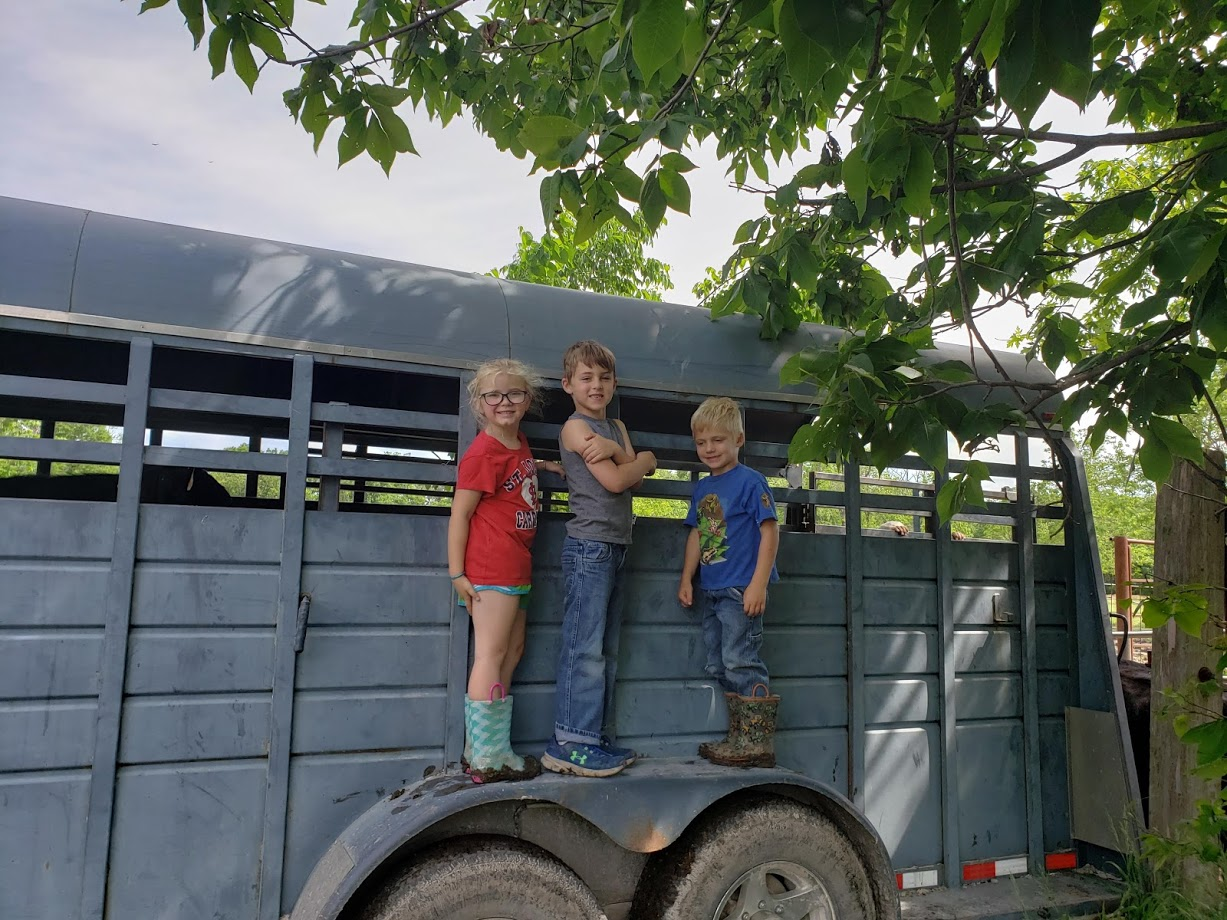 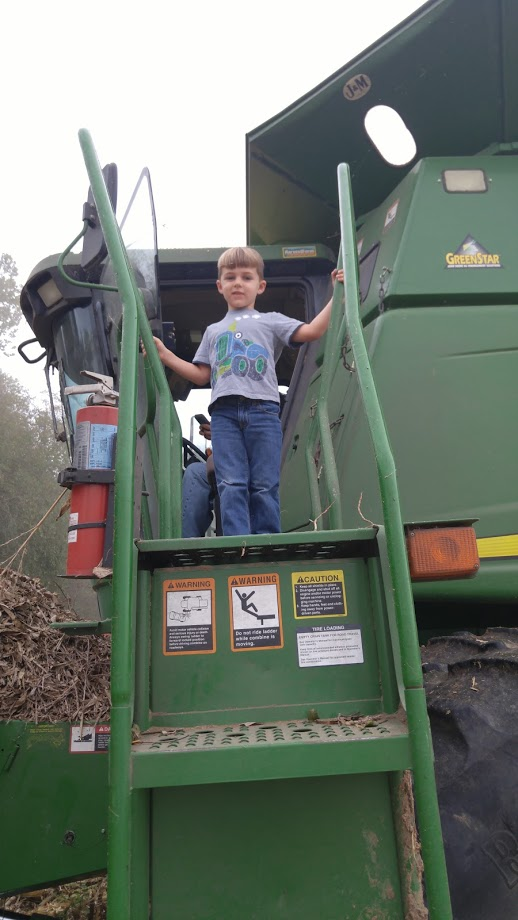 Education
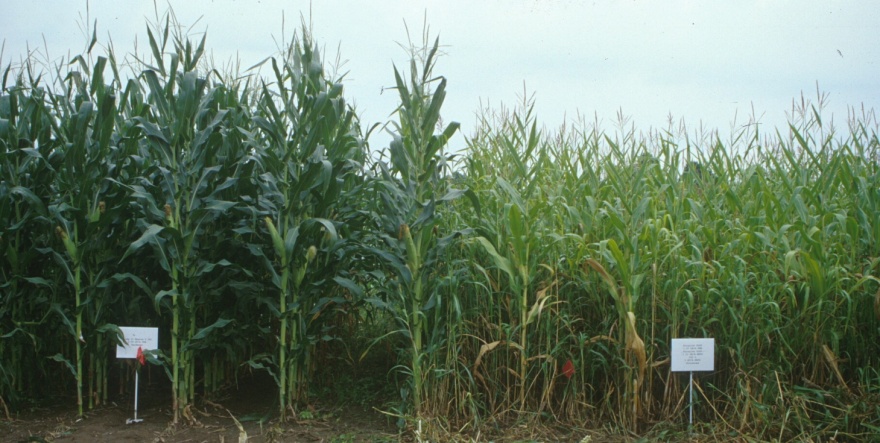 B.S., Plant Science
University of Missouri

M.S., Crop Science
North Carolina State University

Ph.D., Agronomy
Texas A&M University
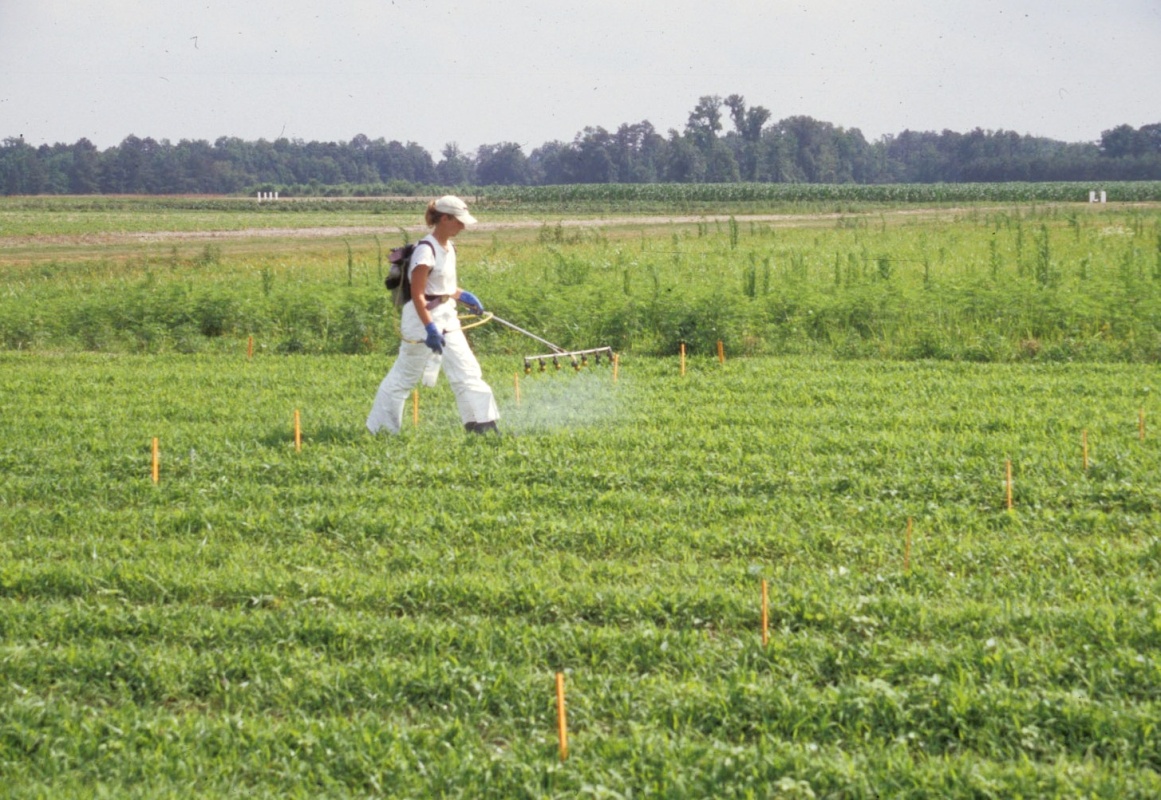 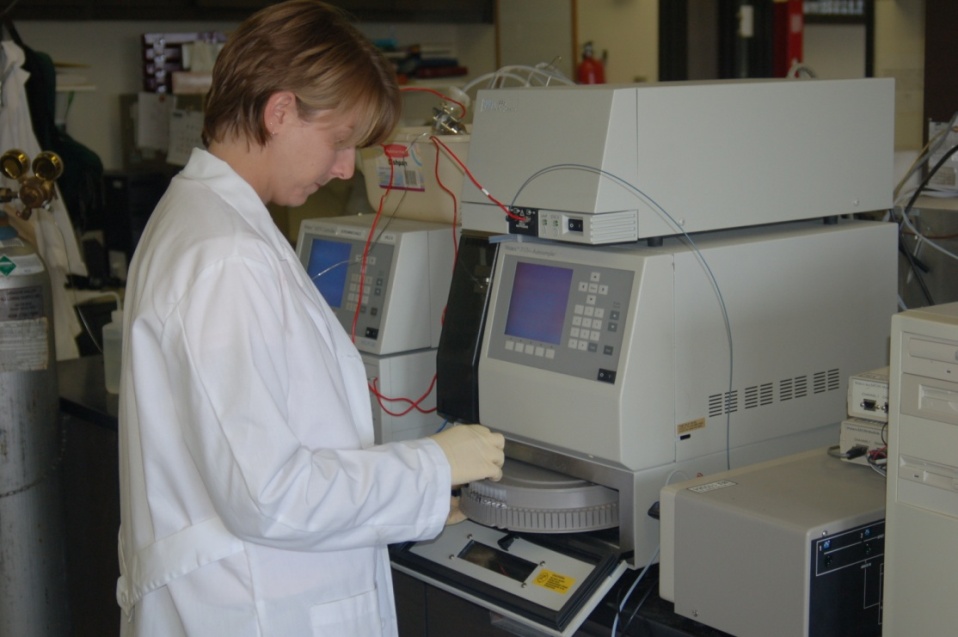 ProfessionalExperience
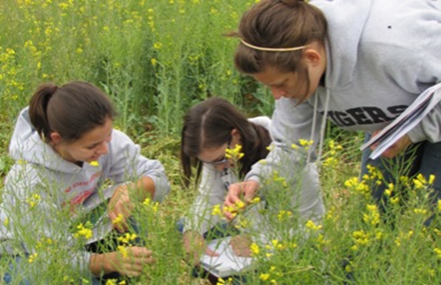 Oklahoma State University
Plant and Soil Science

University of Florida
Range Management

Missouri State University
Environmental Plant Science & Natural Resources
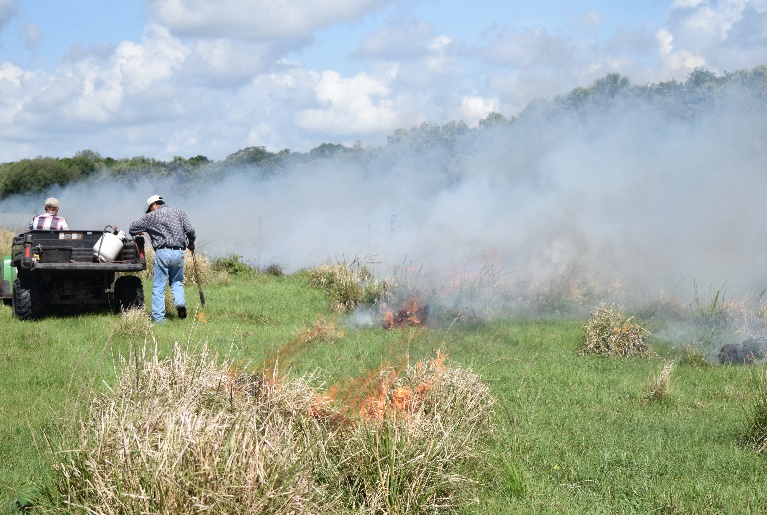 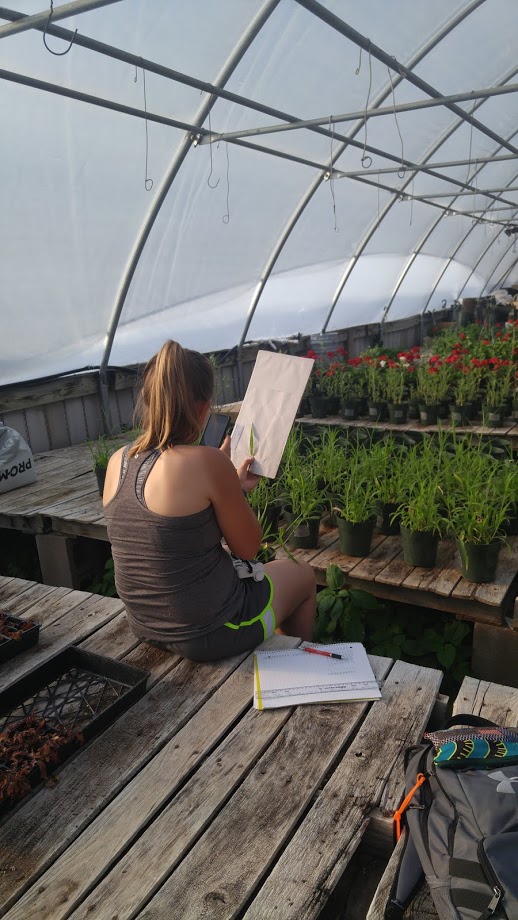